Experimental Economics Lecture 5
Fifth presentation to the Doctoral Students, University of Bari
John Hey
 October 2023
1
Analysing the data from the experiment
This very much depends upon what the objective of the experiment is.
In lecture 2 I mentioned the following types of experiment:
Observing – just seeing what happens
Testing the assumptions
Testing the conclusions
Estimating – fitting models to data, and getting estimates of key parameters.
Predicting

How you should analyse the data depends on the objective.
2
You may find the following interesting and/or useful
An introduction to analysing data from experiments.
An overview of data sources.
You can find data sources here, but not the raw data.
I have found this site particularly useful as it contains links to particular data sets, and the data itself. I used it to get the data for the task for today. Some times it also contains Stata code for the analysis of the data.
3
Analysing the data from the experiment
If you have organised the experimental software well, then the data will be in one or more Excel data files (or something similar).
There will be a row for each decision, and perhaps other rows giving more information (with data in the columns reminding you what is in the rows).
You will be able to analyse the data with a variety of softwares, depending upon what you want to do with it. 
Softwares include Excel (if you must!), Stata, R, Maple, Matlab.
4
An example of part of a datafileFrom the experiment which did not collect all relevant data.
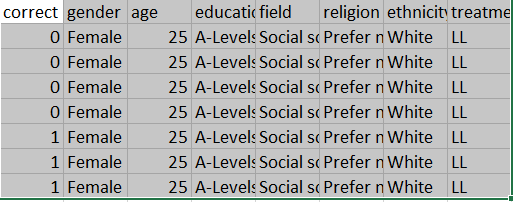 5
Observing – just seeing what happens
You just need to report the data in tables and/or figures.
Some summary statistics would be useful.
For example, if you wanted to see if women behave differently from men, and you were measuring their risk attitude, you should have a summary stating the mean risk-aversion for men and that for women.
You could report a simple mean, a standard deviation or a histogram.
What is crucial is that it gives a clear and unbiased portrayal of your main findings.
You could standard significance tests as to whether one mean is equal to some other mean.
Whether you get significance or not depends on the truth of the hypotheses, the number of observations that you have, and the amount of noise in the data.
6
A note on significance tests
These are purely statistical, the results of which depend upon the number of observations that you have and the amount of noise in the data.
An insignificant test does not tell you that there is no difference (between the means), only that you do not have enough data and there is too much noise.
A significant test tells you a lot more.

I would prefer you to look at economic importance rather than statistical significance.
7
Testing the assumptions
The assumptions will almost certainly be axioms.
“All axioms are wrong”.
With individual data you can calculate the proportion of times a decision was taken which violated some axiom.
Testing whether this is significantly different from zero is pointless.
8
Testing the conclusions
The conclusions will almost certainly be deterministic conclusions.
Almost certainly all will be wrong [for some subject(s) and for some problem(s)].
 With individual data you can calculate the proportion of times a decision was taken which violated some axiom.
Testing whether this is significantly different from zero is pointless.
9
Estimation
It is crucial to note that your data will be noisy.
Give any subject the same problem twice (or more) and their answers may be different.
We have to account for this noise in some way.
Ideally, it will be incorporated into the theory in some way, but if it is not, we need to add some stochastic specification.
There are several generally accepted such specifications, the most common are
The Random Utility Model (RUM)
The Random Preference Model (RPM)
The Tremble story
10
The Random Utility Model (RUM)
Underlying most theories is the idea that the decision-maker (DM) maximises some utility function.
The RUM assumes that the utility function itself is stochastic, so that the function that the DM maximises is u(.) + ε where ε has some distribution (for example, normal with mean 0 (why?) and variance σ2).
This distribution could be homoscedastic (having a constant variance σ2) or heteroscedastic, with its variance depending on some variable.
The parameters of the model (including σ) can be estimated by maximum likelihood, with the stochastics being those of the assumed distribution.
Note that there is one (or more) extra parameter(s), σ, to estimate.
11
The Random Preference Model (RPM)
Here the parameter(s) of the underlying utility function are assumed to be random.
For example, with a utility function (such as CARA or CRRA) which has a risk-aversion parameter r, r is assumed to be random, with a particular distribution of r. 
If the utility function has more than one parameter, all of them are assumed to have a distribution (possibly joint).
The parameters of the model (including those of the distributions of the parameters of the utility function) can, in principle, be estimated by maximum likelihood, with the stochastics being those of the assumed distribution.
Note that there are practical (computational) problems with this estimation.
12
The Tremble story
Introduced by Harless and Camerer (1994).
The DM makes the correct choice with some probability (1-tr)  and makes any of the other n-1  choices each with probability tr/n.
Notice that this ignores any properties of the various decisions (unlike the RUM and the RPM).
13
Prediction
As I said earlier, prediction is the main objective.
I would split the data into two parts, one part to be used for estimation and the other for prediction.
Use the data in the first part to estimate the parameters of the model.
Use the estimated parameters to predict the decisions in the second part.
See how close the predicted decisions are to the actual decisions. (Measure closeness by, for example, the sum of squared differences between the predictions and the actual.)
Decide the ‘best’ model on the basis of the closeness.
14
A Task for today
Read the paper for lecture 5 , "Trust and social preferences: A cross-cultural experiment" by Angela Cristiane Santos Póvoa, Wesley Pech and Edinéia Woiciekovskia and look at the data for lecture 5. Be careful: note that the latter contains 4 worksheets, covering the 'Trust Game', the 'Dictator Game', the 'Original Dictator Game' and the 'Second Movers'. Ignore, as the paper does, the third and fourth worksheets.
Both games involve two players, the giver and the receiver. In the Trust Game, the giver gives some money to the receiver, this is then tripled and the receiver must decide how much to give back to the giver. In the Dictator Game, the giver gives some money to the receiver; end of game.

In both games, the subjects have different nationalities, and are told (except in the control treatment) the nationality of the receiver.
15
A Task for today (continued)
In the conclusions, the authors write  "The goal was to see how subjects from a middle-income country behaved in both a trust game and a dictator game when they knew they had been paired with a subject from either a much richer or a much poorer country. We found that Brazilians transferred significantly more to both Mozambicans and Germans in the trust game than they did to other Brazilians. The reasons for these larger average transfers, however, were different. A post-experiment survey indicated that the most frequent reason given by Brazilian subjects for making large transfers to German subjects was that they trusted people from this country, whereas the most frequent reason for transferring large amounts to Mozambican trustees was that trustors wanted to help someone they believed to be significantly poorer than they were.“
Do you agree with this conclusion?
16
A task for Lecture 6
Each of you (this is an individual experiment!) will come up with an idea for an experiment. You should specify:

The title preferably in the form of a question).
The purpose of the experiment (more than just answering the question).
The type of experiment.
The software you might use.
How you might analyse the results.
Where might you submit the finished paper.
Hint: games are ripe for experimentation.
17
Task for Lecture 6 (continued)
Each of you in turn will have 5 minutes to tell us your plan.

We will subject each of these to scrutiny.
Obviously you may not be able to answer all the questions at this stage.
18
This is the end of lecture 5.

As usual I am happy to answer any questions.
You can email me at john.hey@york.ac.uk
19